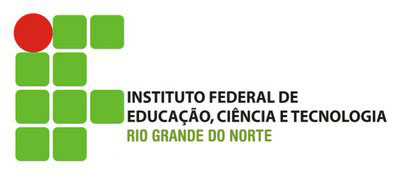 INSTITUTO FEDERAL DE EDUCAÇÃO, CIÊNCIA E TECNOLOGIA DO RIO GRANDE DO NORTE
CAMPUS CURRAIS NOVOS
CURSO TÉCNICO INTEGRADO EM ...
Título Experimento
Nome dos alunos:
Sumário
Fundamentação Teórica
Materiais utilizados
Procedimento experimental
Resultados
Conclusões
Referências
Gaspar, Alberto. Conhecendo a física 1. Ed. Ática, 2014. 
Notas de aulas do prof. Romero. Disponível em: www.fisica.ufpb.br/~romero.  Aceso em 15 de novembro de 2015;